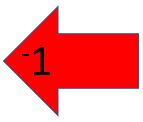 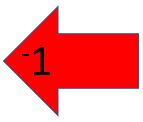 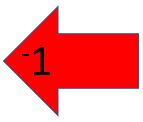 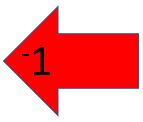 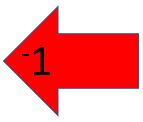 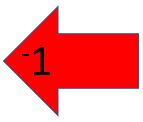 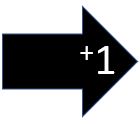 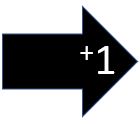 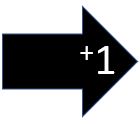 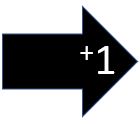 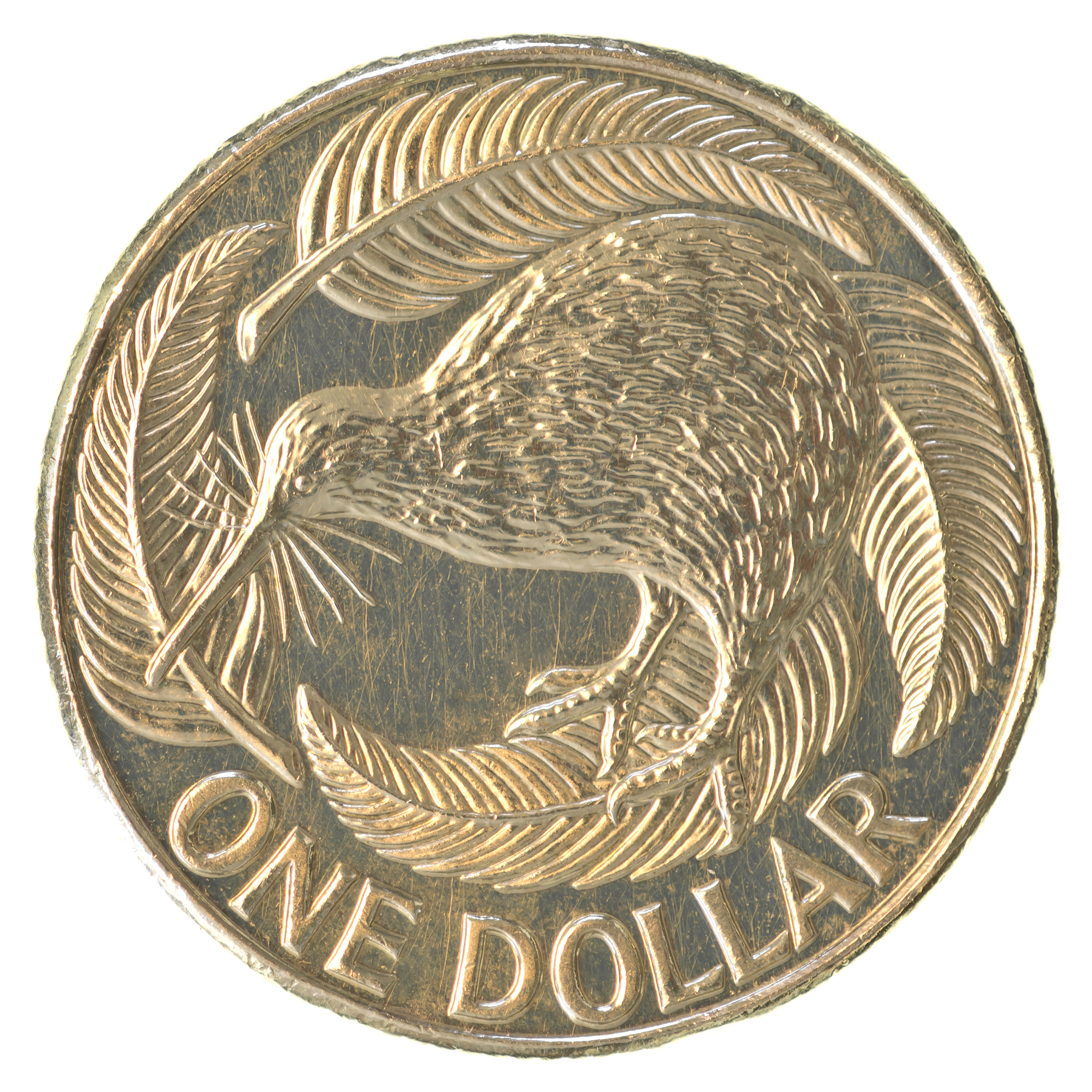 IOU
$1
IOU
$1
IOU
$1
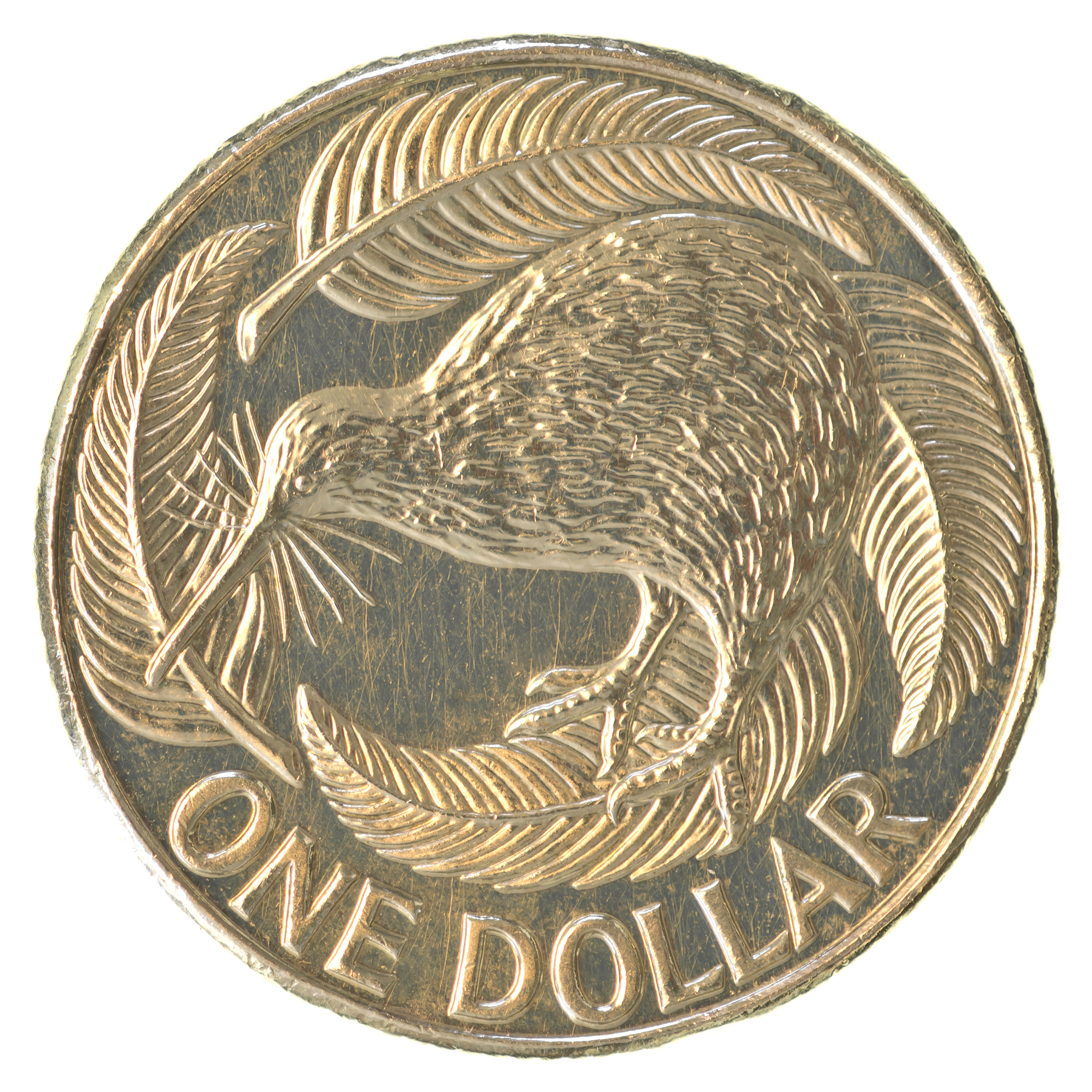 IOU
$1
0
-2
IOU
$1
IOU
$1
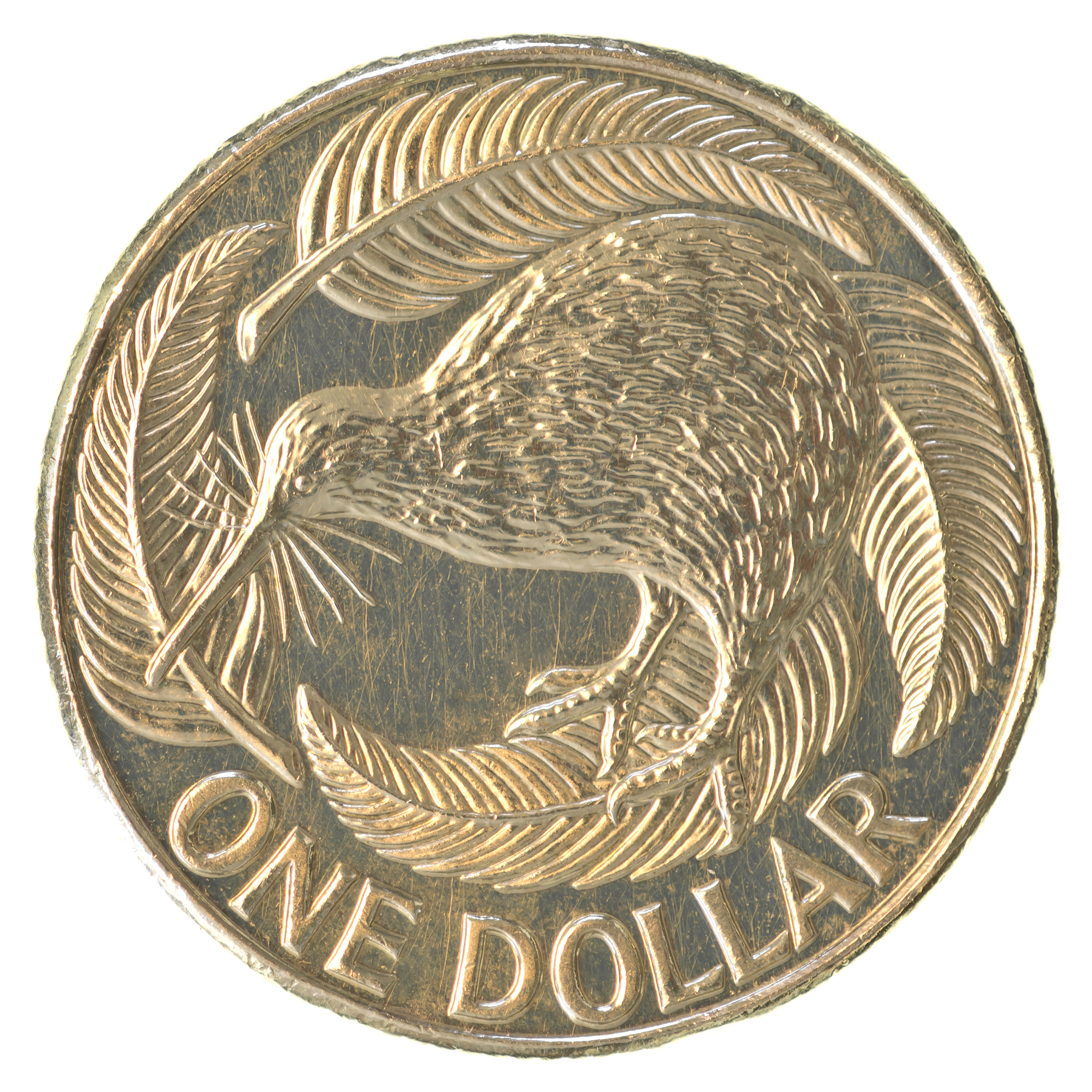 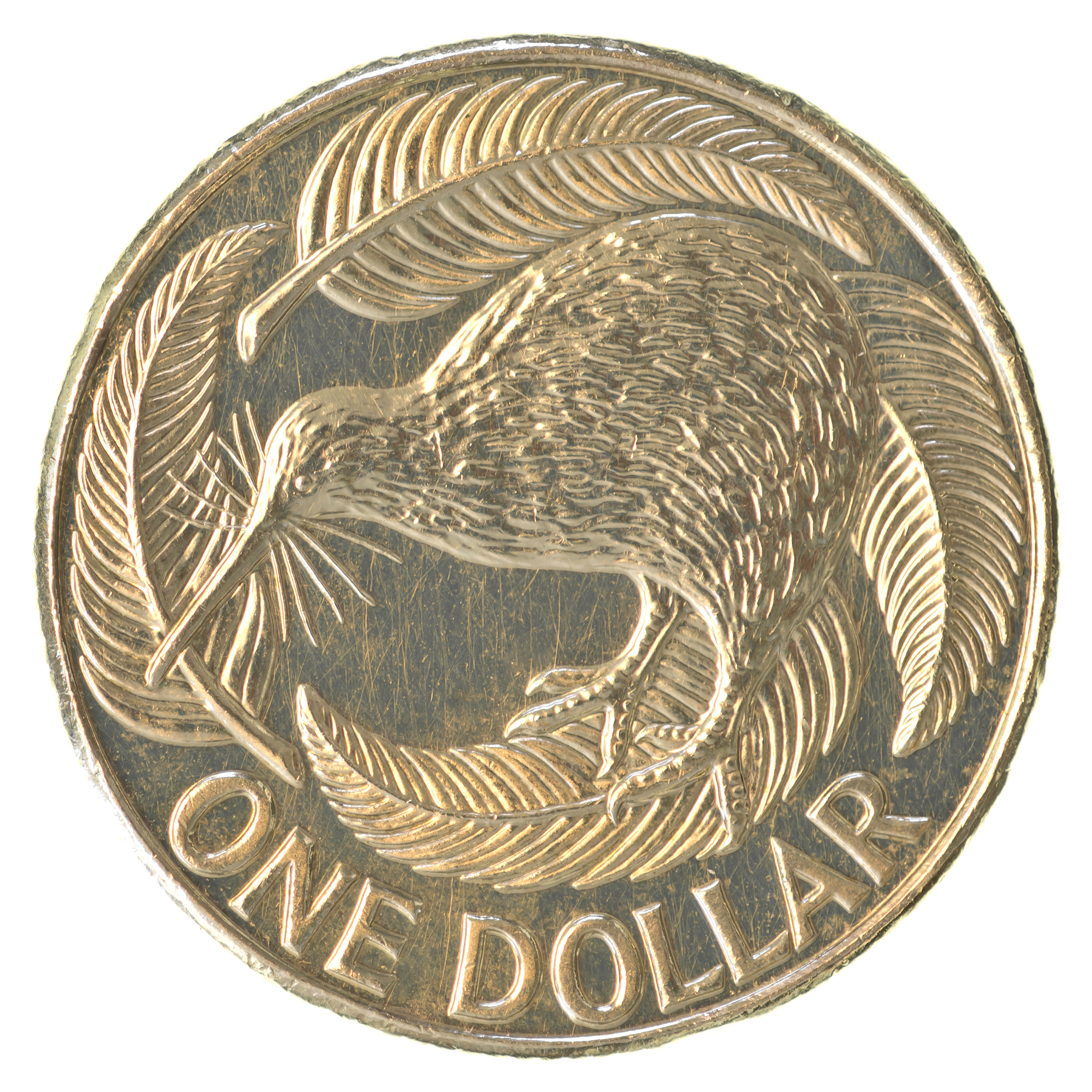 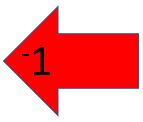 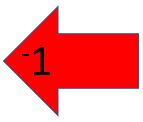 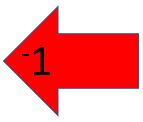 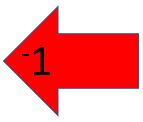 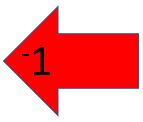 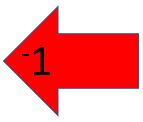 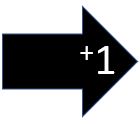 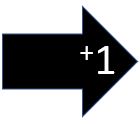 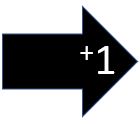 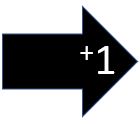 0
-2
-5
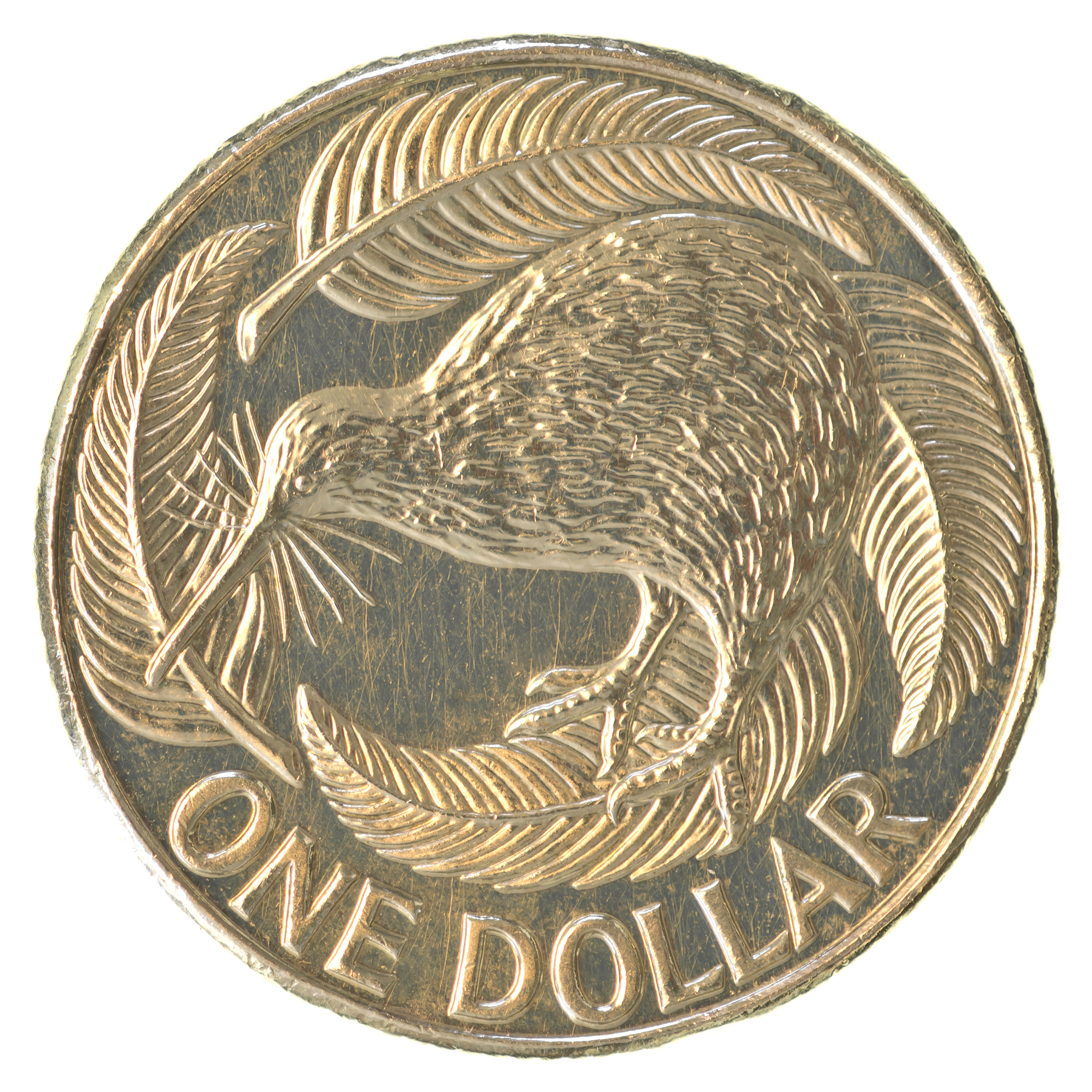 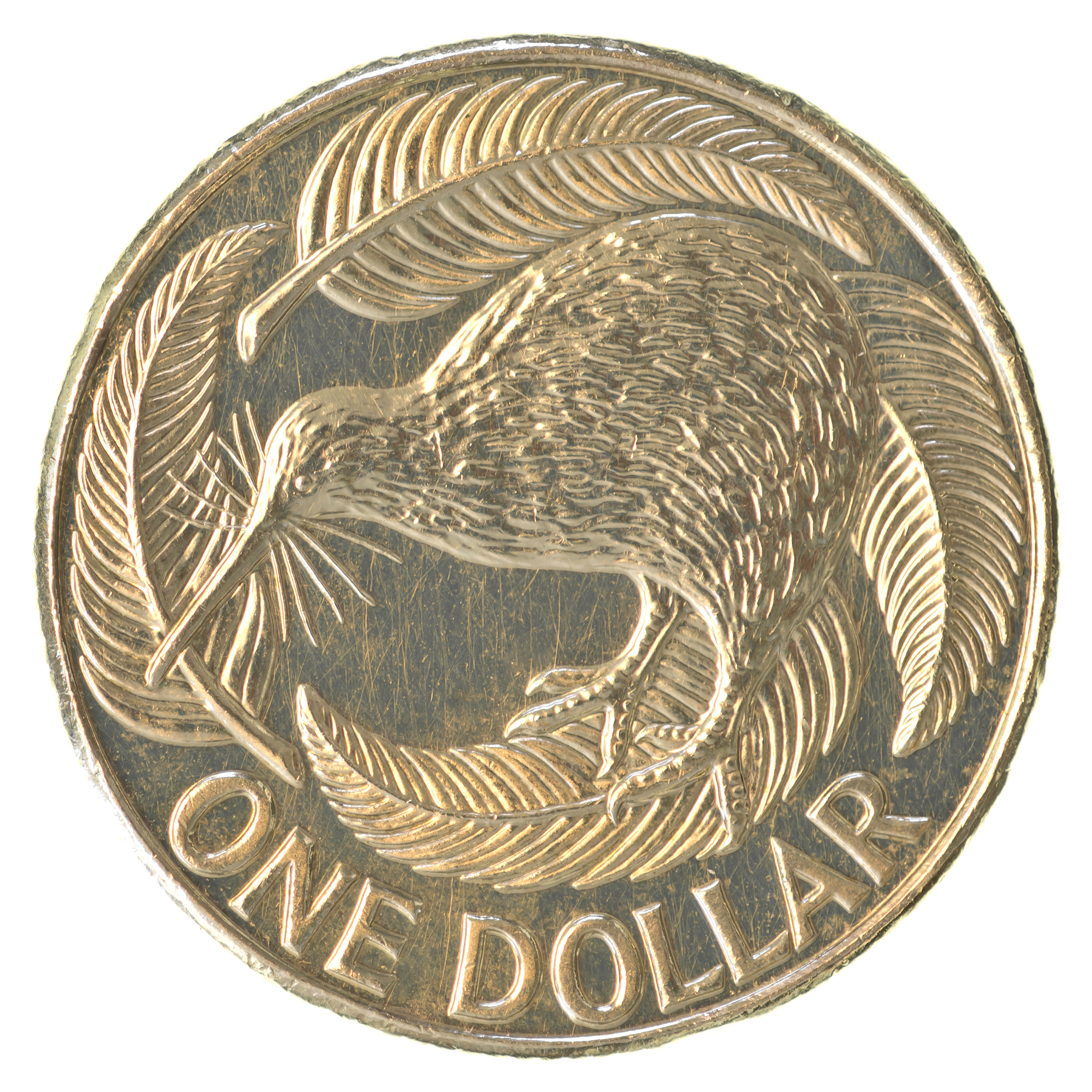 IOU
$1
IOU
$1
IOU
$1
IOU
$1
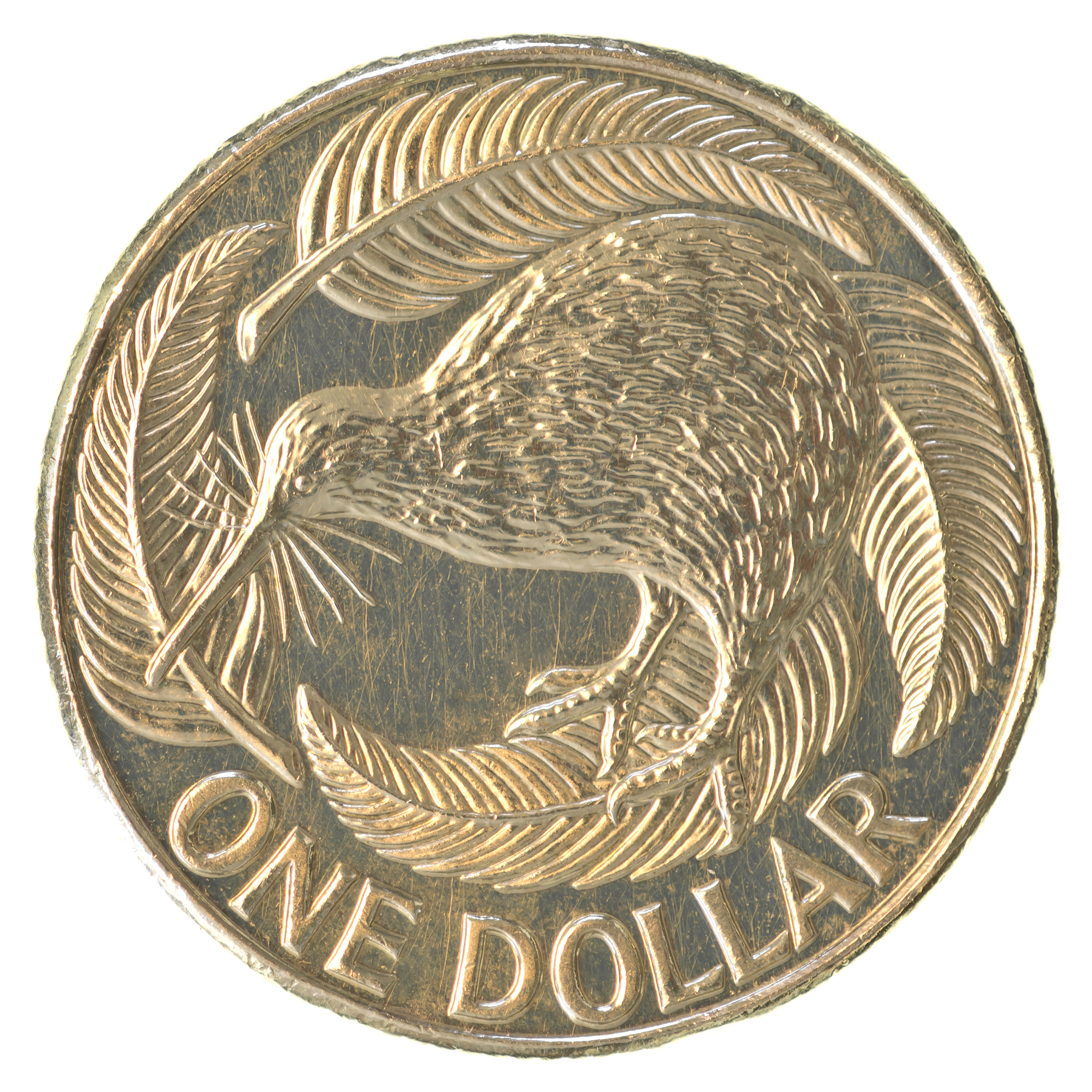 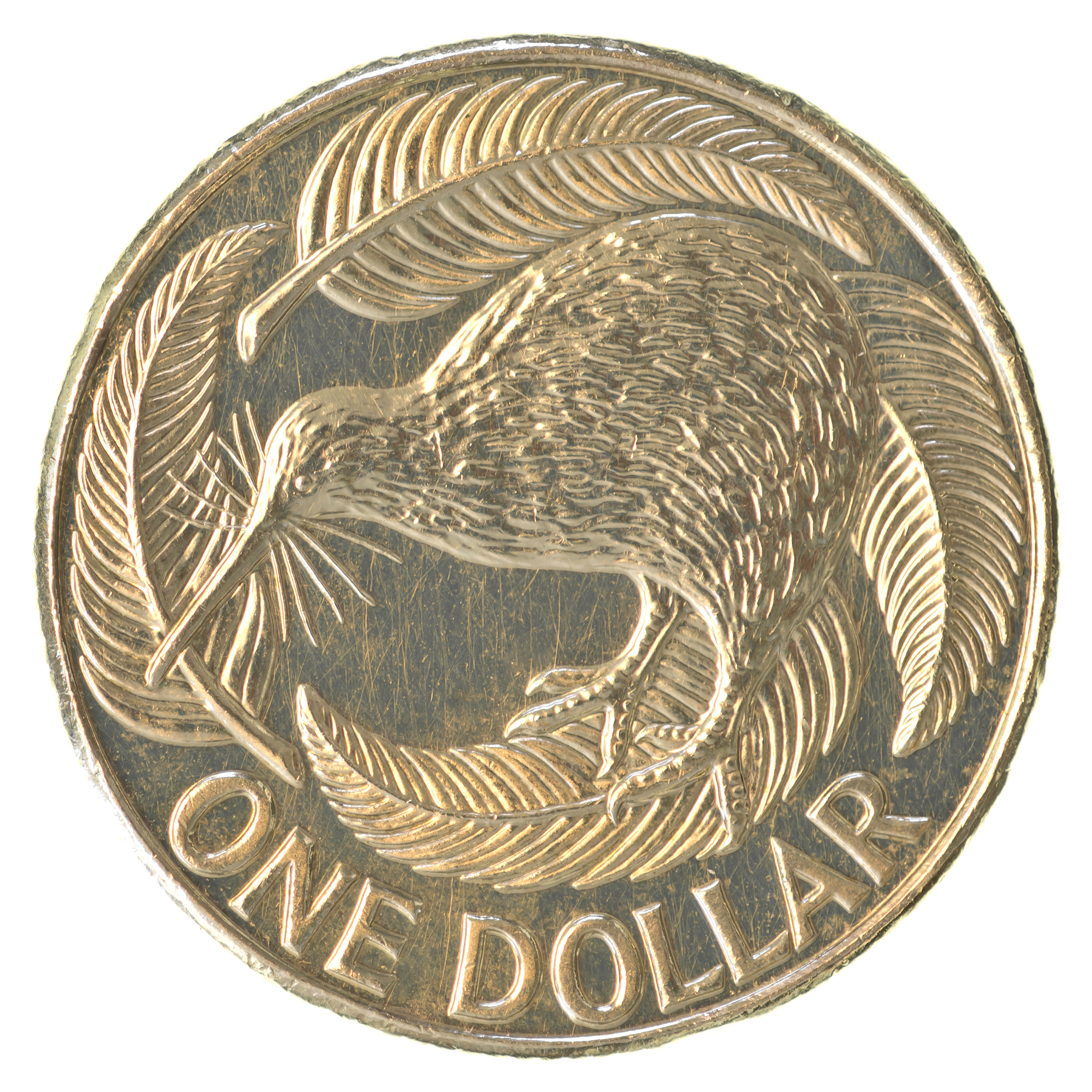 IOU
$1
IOU
$1
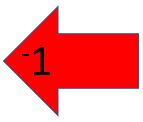 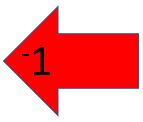 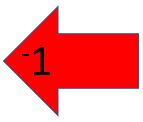 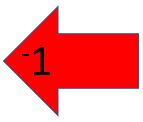 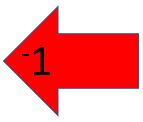 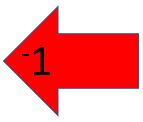 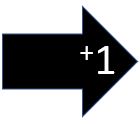 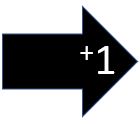 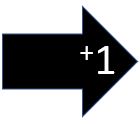 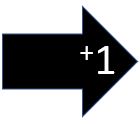 0
-2
-1
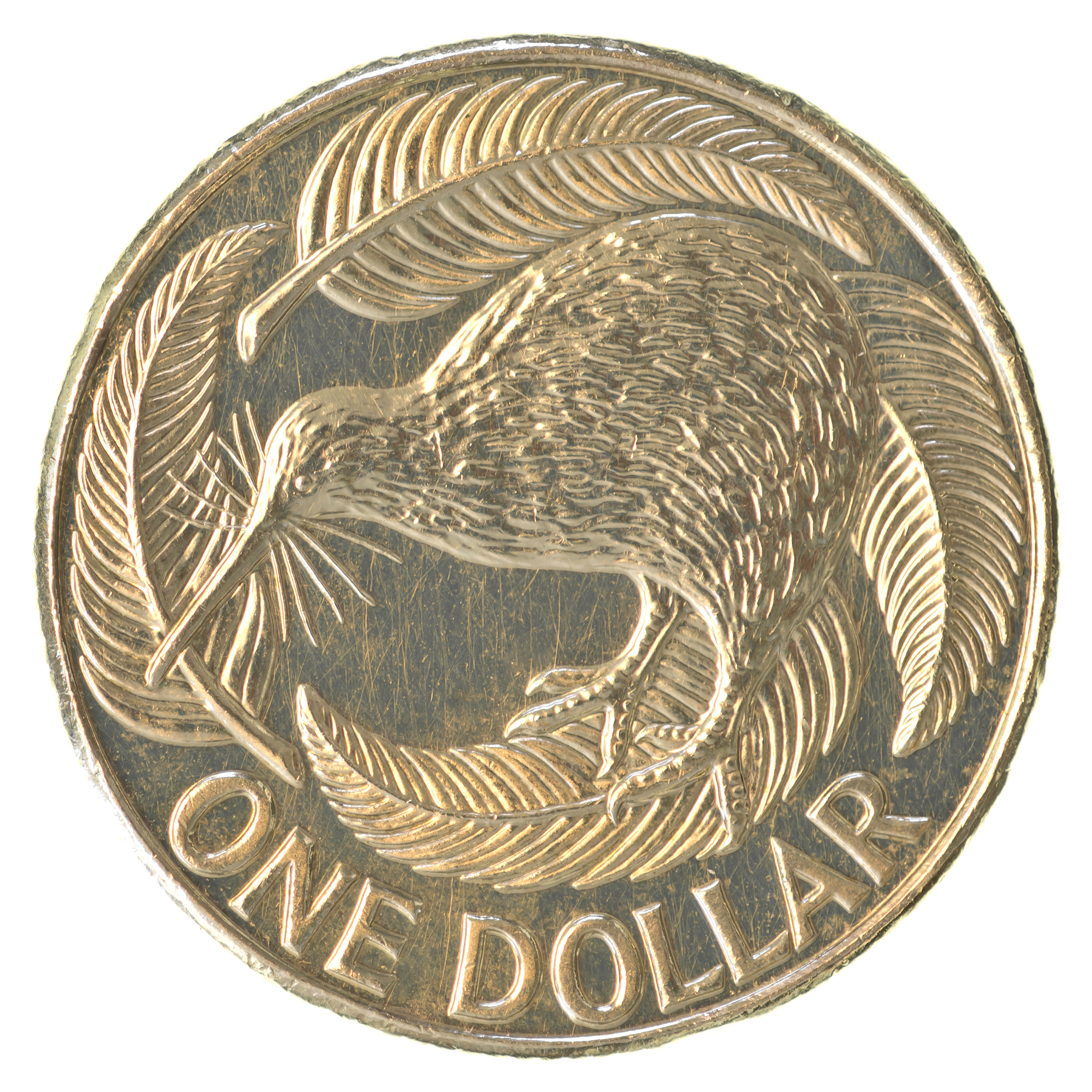 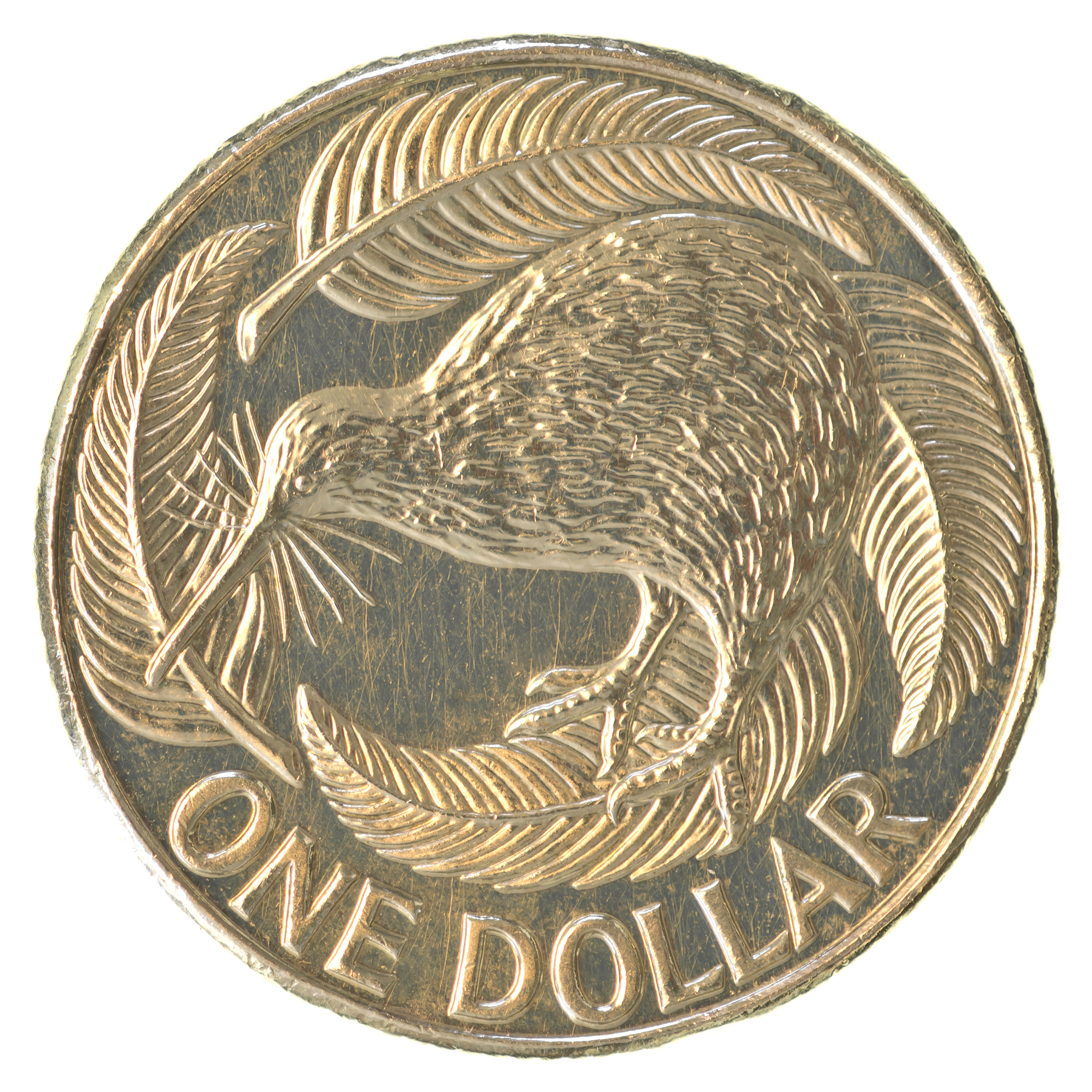 IOU
$1
IOU
$1
IOU
$1
IOU
$1
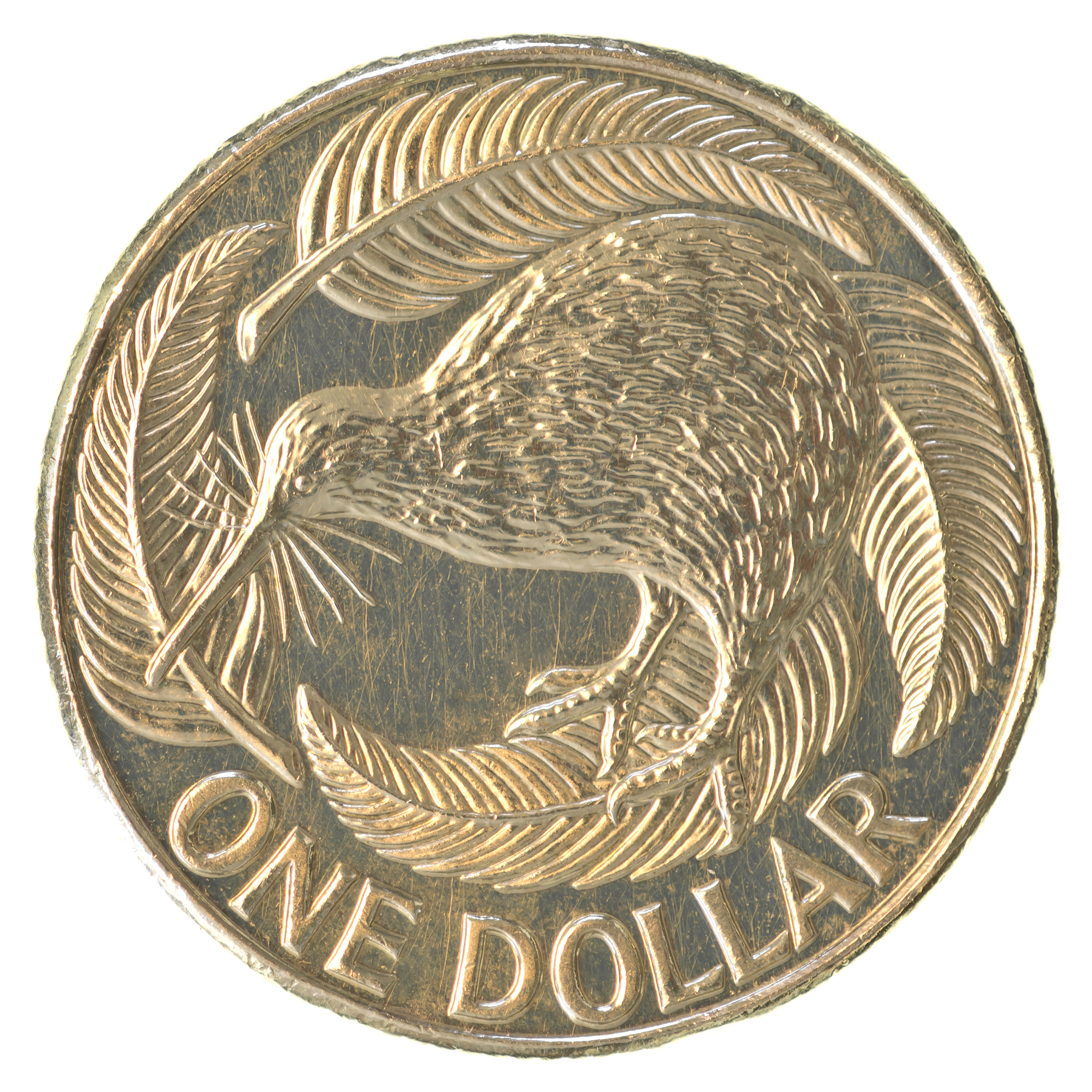 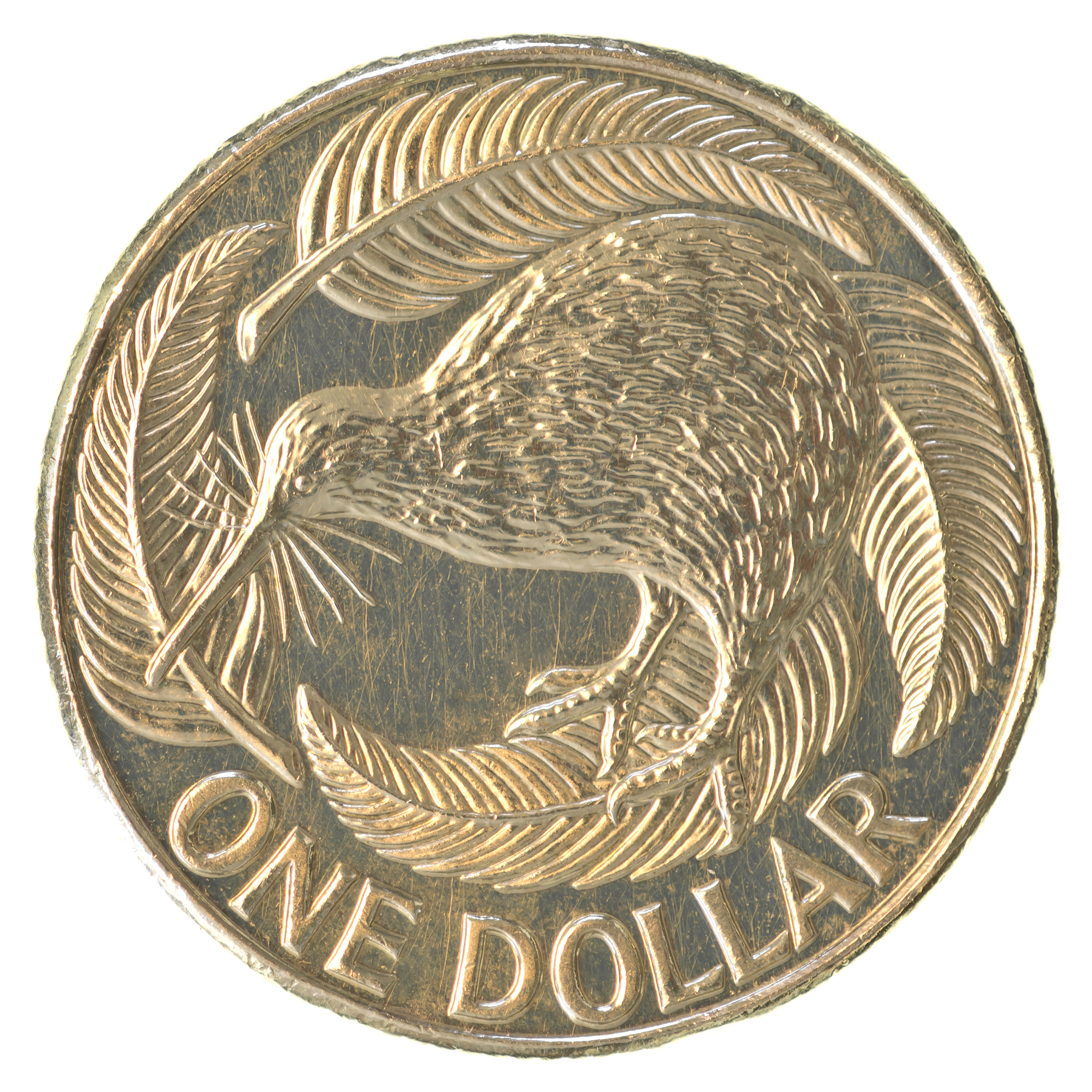 IOU
$1
IOU
$1